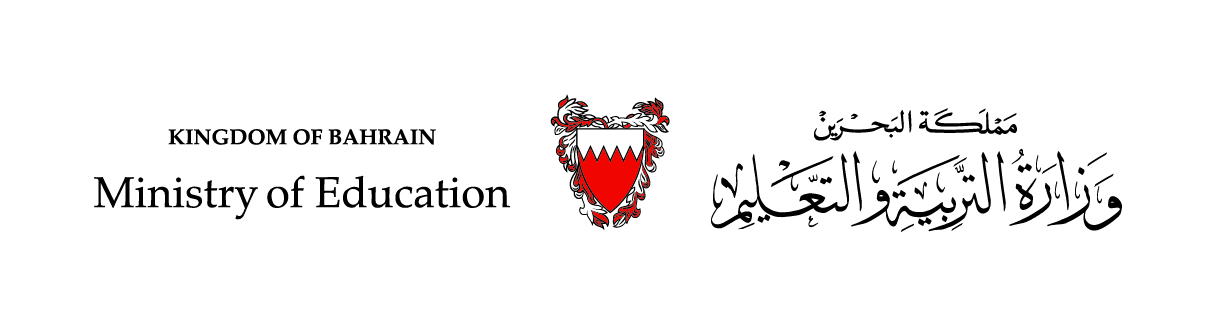 الفصل العاشر
مبدأ المصلحة التأمينية والسبب القريب
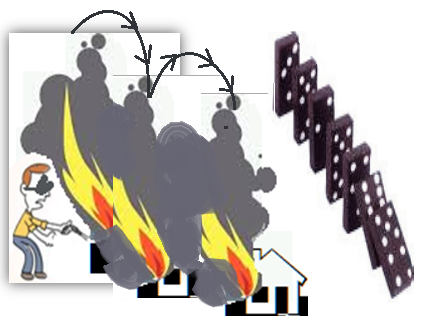 التأمين
تام 211 / 802
وزارة التربية والتعليم – الفصل الدراسي الثاني 2020-2021م
الصف:  الثاني                   الصفحة:75-78
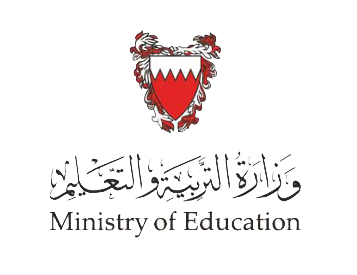 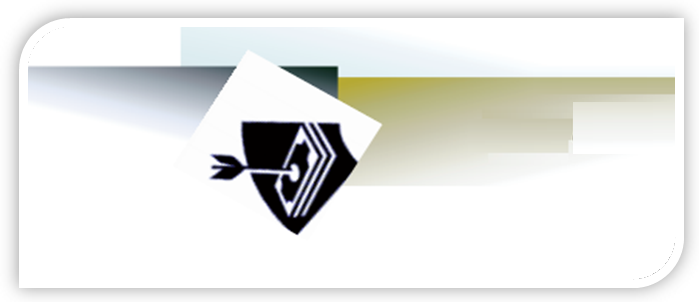 الأهداف
بعد الانتهاء من هذا الدرس ينبغي أن يكون الطالب قادرًا على أن:
1- يعرف مبدأ المصلحة التأمينية.
2- يحدد مدة سريان مبدأ المصلحية التأمينية. 
3- يطبق مبدأ المصلحة التأمينية. 
4- يشرح مبدأ السبب القريب.
5- يقرر تطبيق مبدأ السبب القريب.
وزارة التربية والتعليم – الفصل الدراسي الثاني 2020-2021م
الدرس: مبدأ المصلحة التأمينية والسبب القريب.        المقرر: التأمين      تام  211/ 802
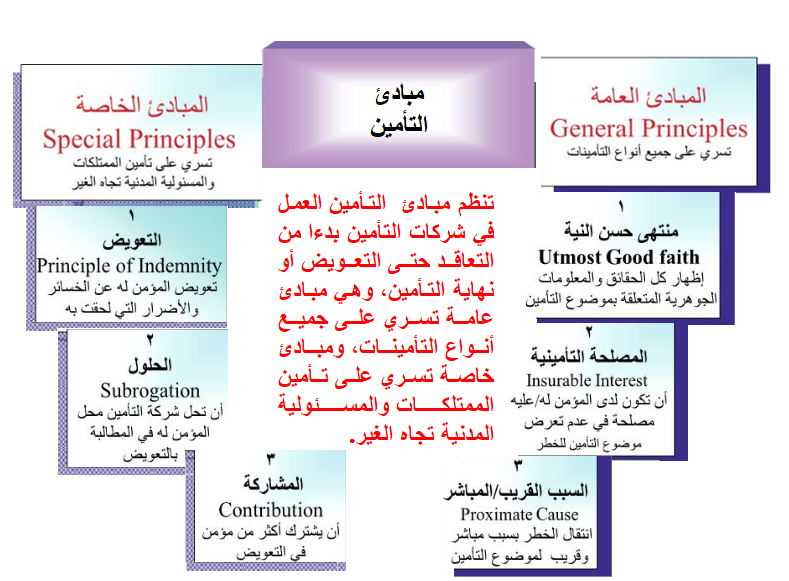 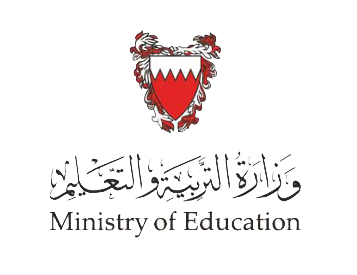 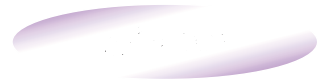 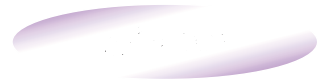 مبدأ المصلحة التأمينية
مبادئ التأمين
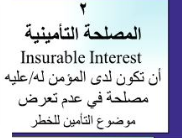 يجب أن تكون لطالب التأمين مصلحة ومنفعة مشروعة في بقاء موضوع التأمين سليما دون تعرضه للخطر المؤمن ضده.
مؤشرات تحقق المصلحة التأمينية
ملكية موضوع التأمين.
حق الانتفاع كالإيجار.
حق الحيازة كالودائع.
الحق الطبيعي كتأمين النفس أو الأبناء أو الزوجة.
العلاقة الاقتصادية كالشريك في رأس المال.
وزارة التربية والتعليم – الفصل الدراسي الثاني 2020-2021م
الدرس: مبدأ المصلحة التأمينية والسبب القريب.        المقرر: التأمين      تام  211/ 802
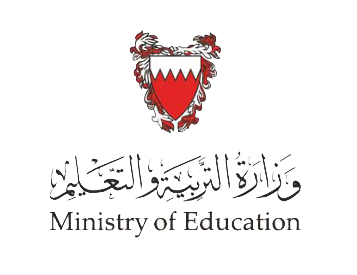 وقت سريان المصلحة التأمينية
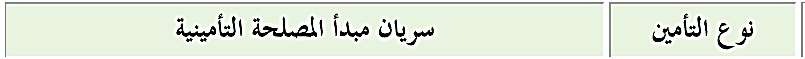 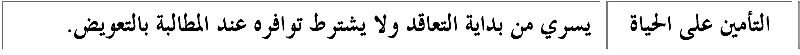 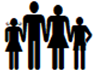 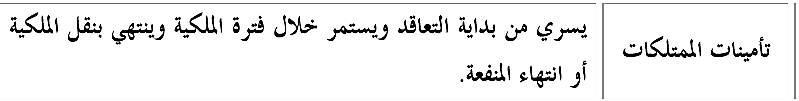 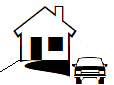 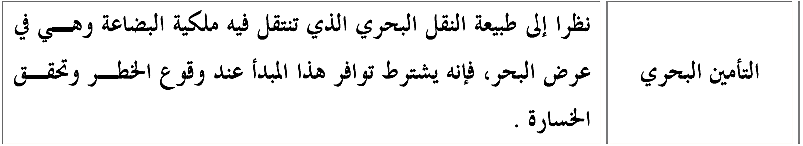 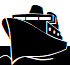 وزارة التربية والتعليم – الفصل الدراسي الثاني 2020-2021م
الدرس: مبدأ المصلحة التأمينية والسبب القريب.        المقرر: التأمين      تام  211/ 802
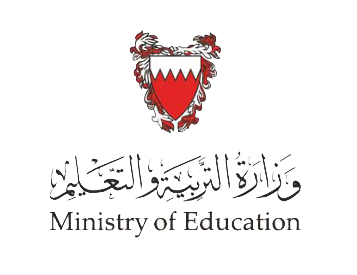 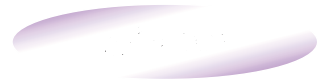 حالات عملية
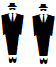 أمن رياض على شريكه بمبلغ تأمين 50000 د.ب، علما بأن حصة شريكه في رأس مال الشركة تقدر بـ 30000 د.ب.
طبقا لمبدأ المصلحة التأمينية يحق له أن يُؤمن على حياة شريكه بقدر مشاركته في رأس المال وهو 30000 د.ب .
تأمين
شامل
وزارة التربية والتعليم – الفصل الدراسي الثاني 2020-2021م
الدرس: مبدأ المصلحة التأمينية والسبب القريب.        المقرر: التأمين      تام  211/ 802
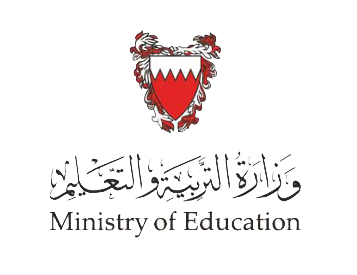 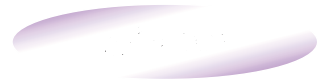 حالات عملية
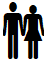 أمن راشد على زوجته بمبلغ 20000 دينار لمدة 10 سنوات، و قد طلقها بعد سنتين من التعاقد ، وقد رفضت شركة التأمين تعويضه في نهاية العقد بحجة أنه طلقها خلال العقد.
يتطلب توافر المصلحة التأمينية بداية التعاقد، وعليه يستحق الزوج مبلغ التأمين المتفق عليه.
وزارة التربية والتعليم – الفصل الدراسي الثاني 2020-2021م
الدرس: مبدأ المصلحة التأمينية والسبب القريب.        المقرر: التأمين      تام  211/ 802
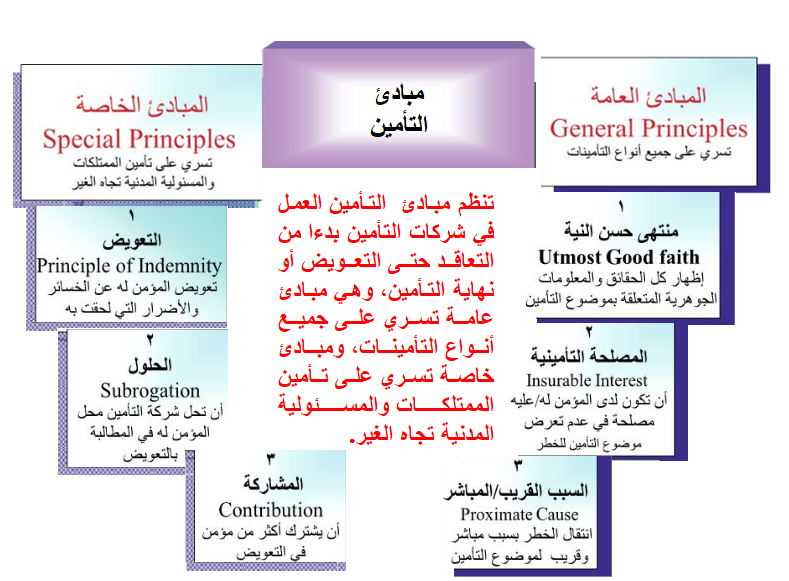 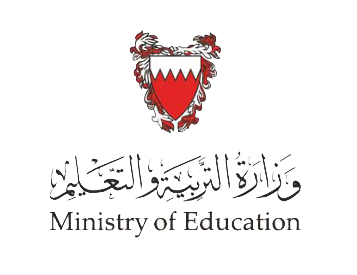 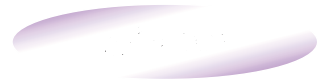 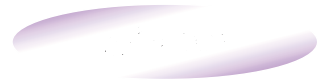 مبدأ السبب القريب( المباشر)
مبادئ التأمين
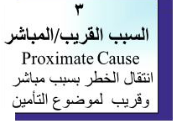 تتساقط  حبات الدوما  بشكل متتابع ومتسلسل مباشرة بعد سقوط أول
 حبة منها.
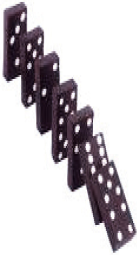 تسلسل الأحداث المتتابعة للخطر الذي يؤدي إلى وقوع خسارة، كاشتعال نار في مبنى وانتقال الحريق مباشرة  إلى المباني المجاورة.
هبت عاصفة في عرض البحر
تضررت علب الزيت المشحونة على الباخرة
تلفت شحنة الملابس بسبب تسرب الزيت
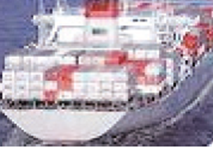 (سلسلة أحداث متتابعة)
وزارة التربية والتعليم – الفصل الدراسي الثاني 2020-2021م
الدرس: مبدأ المصلحة التأمينية والسبب القريب.        المقرر: التأمين      تام  211/ 802
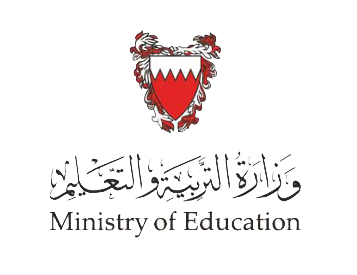 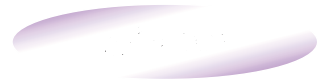 حالات عملية
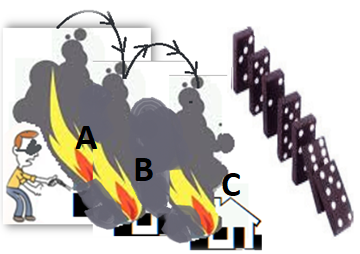 احترق المنزل A فانتقلت الحريق منه إلى المنزل المجاورB ثم المنزل C، كما سرق المنزل C في اليوم الثاني للحريق،  وقد طالب أصحاب المنزل B و C بالتعويض عن الخسائر.
طبقا لمبدأ التعويض يستحق المنزل A  التعويض
وطبقا لمبدأ السبب القريب يستحق المنزل B  و C التعويض عن الحريق فقط.
وأما السرقة فقد حدثت في اليوم الثاني بعد انقطاع تسلسل الأحداث، وعليه لا يعوض المنزل Cعن السرقة.
وزارة التربية والتعليم – الفصل الدراسي الثاني 2020-2021م
الدرس: مبدأ المصلحة التأمينية والسبب القريب.        المقرر: التأمين      تام  211/ 802
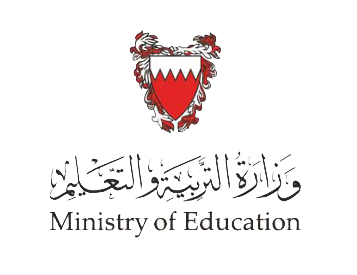 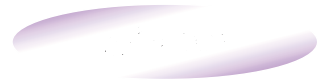 حالات عملية
بسبب السرعة الزائدة اصطدمت السيارة  A  بالسيارة B  التي اصطدمت بدورها بالسيارة  C.
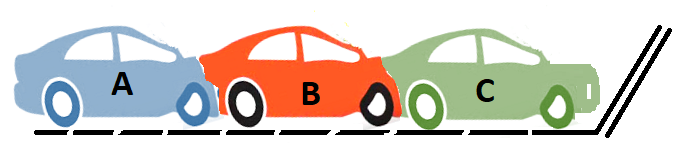 طبقا لمبدأ التعويض تستحق السيارة A  التعويض 
وطبقا لمبدأ السبب القريب تستحق  السيارة B  و C  التعويض.
وزارة التربية والتعليم – الفصل الدراسي الثاني 2020-2021م
الدرس: مبدأ المصلحة التأمينية والسبب القريب.        المقرر: التأمين      تام  211/ 802
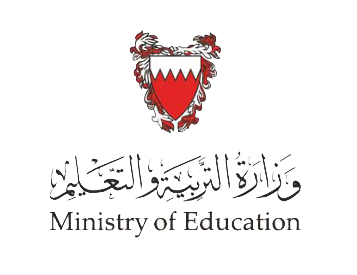 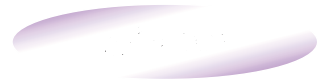 حالات عملية
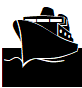 أثناء شحن البضائع على إحدى البواخر، اشتعلت حريق في بضاعة قرطاسية ثم انتقلت إلى شحنة الأدوية، ونتيجة استخدام مياه الإطفاء تلفت أجهزة الحاسوب المحملة على نفس الباخرة .
يستحق تاجر القرطاسية التعويض طبقا لمبدأ التعويض.
وطبقا لمبدأ السبب القريب يستحق تاجر شحنة الأدوية وأجهزة الحاسوب التعويض.
وزارة التربية والتعليم – الفصل الدراسي الثاني 2020-2021م
الدرس: مبدأ المصلحة التأمينية والسبب القريب.        المقرر: التأمين      تام  211/ 802
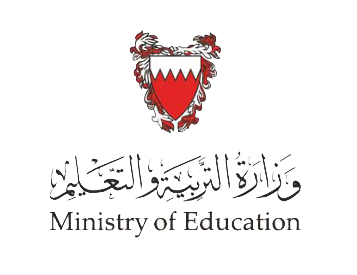 التقويم
اضغط على مربع الإجابة الصحيحة في مايلي:
يعتبر مبدأ المصلحة التأمينية والسبب القريب من المبادئ العامة.
خطأ
صح
وزارة التربية والتعليم – الفصل الدراسي الثاني 2020-2021م
الدرس: مبدأ المصلحة التأمينية والسبب القريب.        المقرر: التأمين      تام  211/ 802
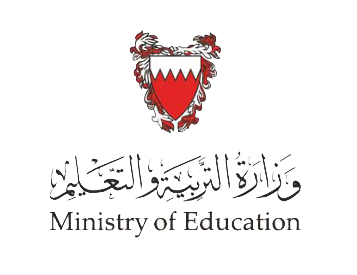 2. يعتبر التأمين على الشقة المستأجرة فيه مصلحة تأمينية.
خطأ
صح
وزارة التربية والتعليم – الفصل الدراسي الثاني 2020-2021م
الدرس: مبدأ المصلحة التأمينية والسبب القريب.        المقرر: التأمين      تام  211/ 802
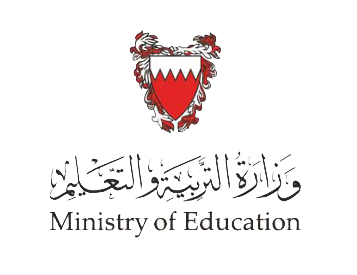 3. يحق التأمين على الشريك في رأس المال بأكثر من حصته في رأس المال لوجود علاقة  
    اقتصادية بينهما.
خطأ
صح
وزارة التربية والتعليم – الفصل الدراسي الثاني 2020-2021م
الدرس: مبدأ المصلحة التأمينية والسبب القريب.        المقرر: التأمين      تام  211/ 802
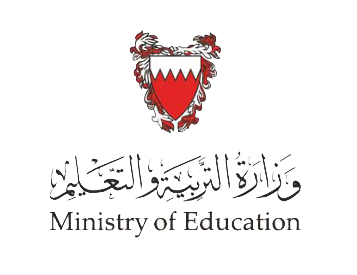 4. ينتقل حق الملكية في التأمين البحري على البضاعة وهي في عرض البحر.
خطأ
صح
وزارة التربية والتعليم – الفصل الدراسي الثاني 2020-2021م
الدرس: مبدأ المصلحة التأمينية والسبب القريب.        المقرر: التأمين      تام  211/ 802
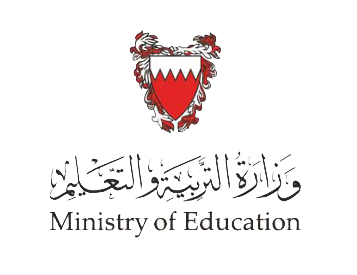 5. يبقى حق الملكية في المنزل حتى لو باعه على الغير ، مما يعطيه الحق في الحصول على التعويض عن أي ضرر يقع على المنزل بعد بيعه .
صح
خطأ
وزارة التربية والتعليم – الفصل الدراسي الثاني 2020-2021م
الدرس: مبدأ المصلحة التأمينية والسبب القريب.        المقرر: التأمين      تام  211/ 802
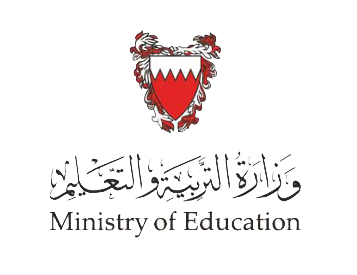 6. يحق لشركة التأمين رفض تعويض الزوج عن تأمين الزوجة بعد طلاقها.
خطأ
صح
وزارة التربية والتعليم – الفصل الدراسي الثاني 2020-2021م
الدرس: مبدأ المصلحة التأمينية والسبب القريب.        المقرر: التأمين      تام  211/ 802
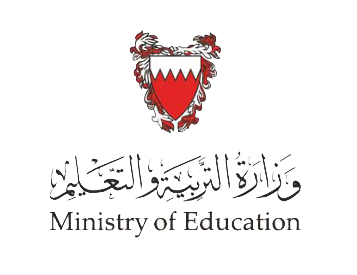 7. أن سرقة المحل التجاري بعد أسبوع من احتراقه يعطي صاحبه الحق في التعويض عن 
   الحريق والسرقة:
خطأ
صح
وزارة التربية والتعليم – الفصل الدراسي الثاني 2020-2021م
الدرس: مبدأ المصلحة التأمينية والسبب القريب.        المقرر: التأمين      تام  211/ 802
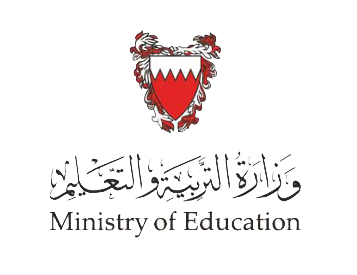 8. أن مبدأ السبب القريب يعطي الحق في من تعرض منزله للحريق بسبب انتقال الحريق  من 
   المبني المجاور.
خطأ
صح
وزارة التربية والتعليم – الفصل الدراسي الثاني 2020-2021م
الدرس: مبدأ المصلحة التأمينية والسبب القريب.        المقرر: التأمين      تام  211/ 802
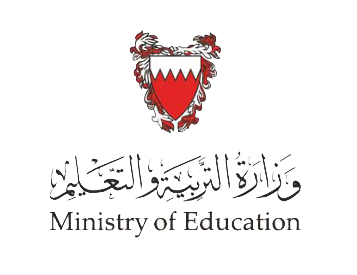 9. يحق لمتجر تعرض لحادث دخول سيارة في المحل كانت واقفة أمام المتجر، وذلك بسبب شدة 
   اصطدام سيارة أخرى لها من الخلف نتيجة السرعة الزائدة.
خطأ
صح
وزارة التربية والتعليم – الفصل الدراسي الثاني 2020-2021م
الدرس: مبدأ المصلحة التأمينية والسبب القريب.        المقرر: التأمين      تام  211/ 802
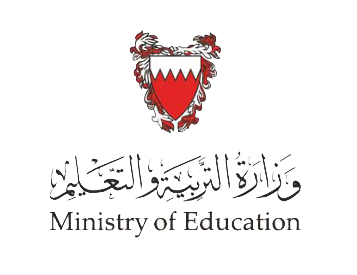 10. اشتعلت نار في المبنى A، كما اشتعلت نار أخرى في المبنى B الذي يبعد عنه مسافة 300م،  
    ورفضت شركة التأمين تعويض أصحاب المبنى B .
خطأ
صح
وزارة التربية والتعليم – الفصل الدراسي الثاني 2020-2021م
الدرس: مبدأ المصلحة التأمينية والسبب القريب.        المقرر: التأمين      تام  211/ 802
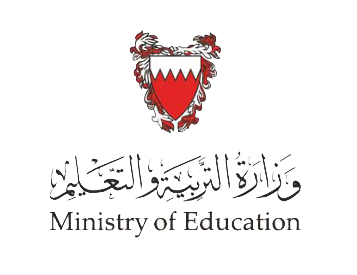 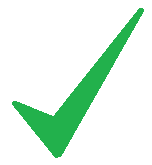 أضغط  على السهم للانتقال إلى السؤال التالي
وزارة التربية والتعليم – الفصل الدراسي الثاني 2020-2021م
الدرس: مبدأ المصلحة التأمينية والسبب القريب.        المقرر: التأمين      تام  211/ 802
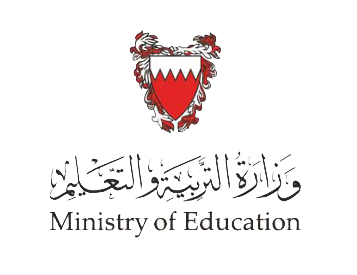 أضغط على السهم  للرجوع إلى السؤال
وزارة التربية والتعليم – الفصل الدراسي الثاني 2020-2021م
الدرس: مبدأ المصلحة التأمينية والسبب القريب.        المقرر: التأمين      تام  211/ 802
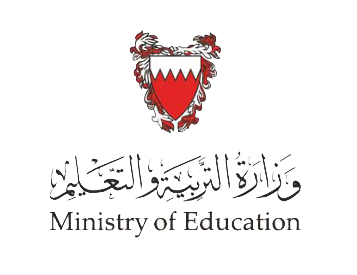 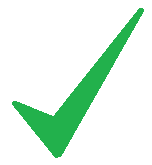 أضغط  على السهم للانتقال إلى السؤال التالي
وزارة التربية والتعليم – الفصل الدراسي الثاني 2020-2021م
الدرس: مبدأ المصلحة التأمينية والسبب القريب.        المقرر: التأمين      تام  211/ 802
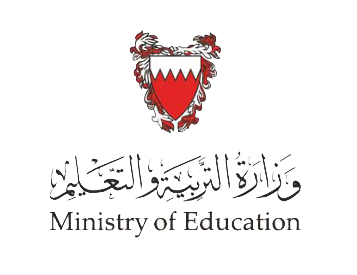 أضغط على السهم  للرجوع إلى السؤال
وزارة التربية والتعليم – الفصل الدراسي الثاني 2020-2021م
الدرس: مبدأ المصلحة التأمينية والسبب القريب.        المقرر: التأمين      تام  211/ 802
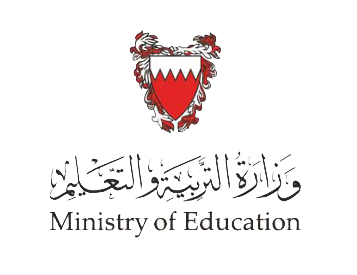 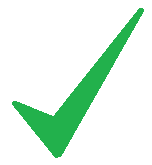 أضغط  على السهم للانتقال إلى السؤال التالي
وزارة التربية والتعليم – الفصل الدراسي الثاني 2020-2021م
الدرس: مبدأ المصلحة التأمينية والسبب القريب.        المقرر: التأمين      تام  211/ 802
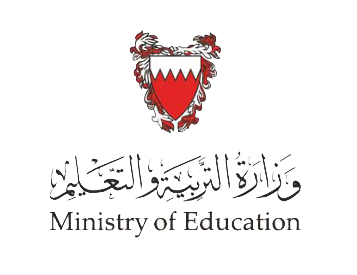 أضغط على السهم  للرجوع إلى السؤال
وزارة التربية والتعليم – الفصل الدراسي الثاني 2020-2021م
الدرس: مبدأ المصلحة التأمينية والسبب القريب.        المقرر: التأمين      تام  211/ 802
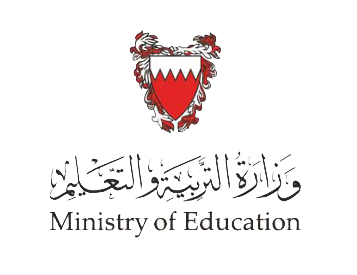 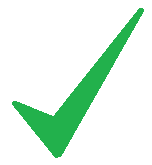 أضغط  على السهم للانتقال إلى السؤال التالي
وزارة التربية والتعليم – الفصل الدراسي الثاني 2020-2021م
الدرس: مبدأ المصلحة التأمينية والسبب القريب.        المقرر: التأمين      تام  211/ 802
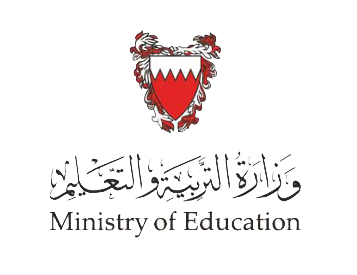 أضغط على السهم  للرجوع إلى السؤال
وزارة التربية والتعليم – الفصل الدراسي الثاني 2020-2021م
الدرس: مبدأ المصلحة التأمينية والسبب القريب.        المقرر: التأمين      تام  211/ 802
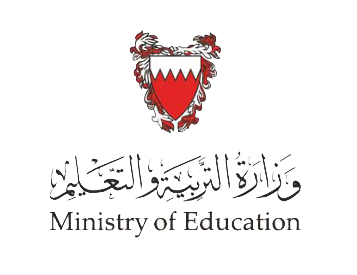 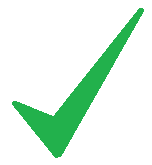 أضغط  على السهم للانتقال إلى السؤال التالي
وزارة التربية والتعليم – الفصل الدراسي الثاني 2020-2021م
الدرس: مبدأ المصلحة التأمينية والسبب القريب.        المقرر: التأمين      تام  211/ 802
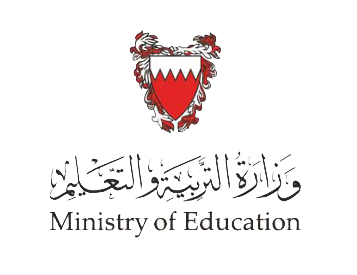 أضغط على السهم  للرجوع إلى السؤال
وزارة التربية والتعليم – الفصل الدراسي الثاني 2020-2021م
الدرس: مبدأ المصلحة التأمينية والسبب القريب.        المقرر: التأمين      تام  211/ 802
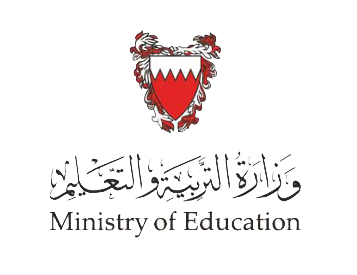 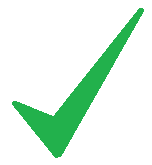 أضغط  على السهم للانتقال إلى السؤال التالي
وزارة التربية والتعليم – الفصل الدراسي الثاني 2020-2021م
الدرس: مبدأ المصلحة التأمينية والسبب القريب.        المقرر: التأمين      تام  211/ 802
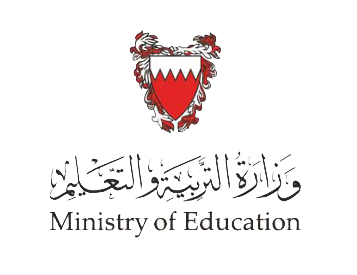 أضغط على السهم  للرجوع إلى السؤال
وزارة التربية والتعليم – الفصل الدراسي الثاني 2020-2021م
الدرس: مبدأ المصلحة التأمينية والسبب القريب.        المقرر: التأمين      تام  211/ 802
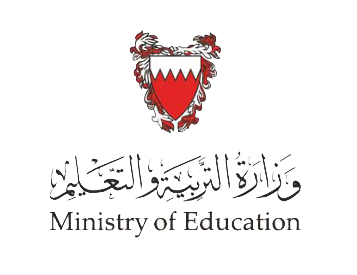 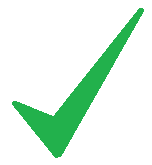 أضغط  على السهم للانتقال إلى السؤال التالي
وزارة التربية والتعليم – الفصل الدراسي الثاني 2020-2021م
الدرس: مبدأ المصلحة التأمينية والسبب القريب.        المقرر: التأمين      تام  211/ 802
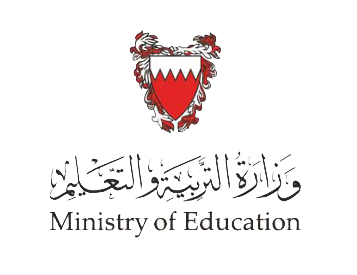 أضغط على السهم  للرجوع إلى السؤال
وزارة التربية والتعليم – الفصل الدراسي الثاني 2020-2021م
الدرس: مبدأ المصلحة التأمينية والسبب القريب.        المقرر: التأمين      تام  211/ 802
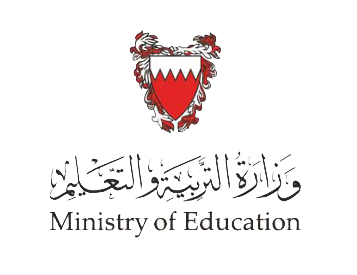 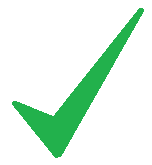 أضغط  على السهم للانتقال إلى السؤال التالي
وزارة التربية والتعليم – الفصل الدراسي الثاني 2020-2021م
الدرس: مبدأ المصلحة التأمينية والسبب القريب.        المقرر: التأمين      تام  211/ 802
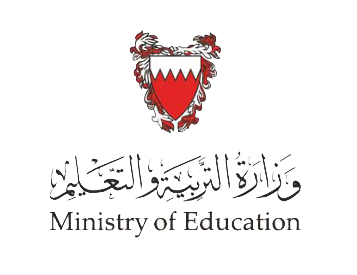 أضغط على السهم  للرجوع إلى السؤال
وزارة التربية والتعليم – الفصل الدراسي الثاني 2020-2021م
الدرس: مبدأ المصلحة التأمينية والسبب القريب.        المقرر: التأمين      تام  211/ 802
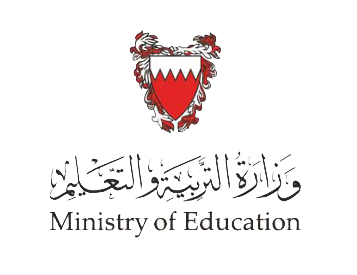 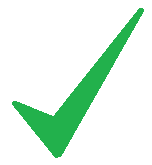 أضغط  على السهم للانتقال إلى السؤال التالي
وزارة التربية والتعليم – الفصل الدراسي الثاني 2020-2021م
الدرس: مبدأ المصلحة التأمينية والسبب القريب.        المقرر: التأمين      تام  211/ 802
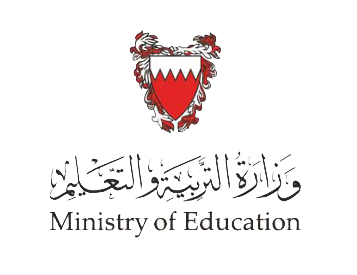 أضغط على السهم  للرجوع إلى السؤال
وزارة التربية والتعليم – الفصل الدراسي الثاني 2020-2021م
الدرس: مبدأ المصلحة التأمينية والسبب القريب.        المقرر: التأمين      تام  211/ 802
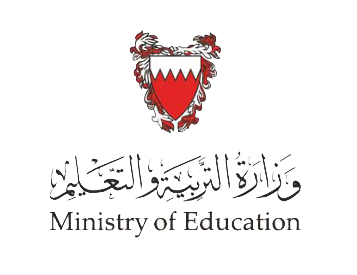 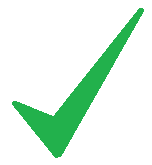 أضغط  على السهم للانتقال إلى الشريحة التالية
وزارة التربية والتعليم – الفصل الدراسي الثاني 2020-2021م
الدرس: مبدأ المصلحة التأمينية والسبب القريب.        المقرر: التأمين      تام  211/ 802
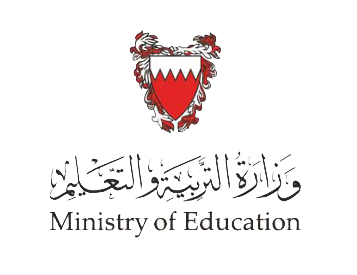 أضغط على السهم  للرجوع إلى السؤال
وزارة التربية والتعليم – الفصل الدراسي الثاني 2020-2021م
الدرس: مبدأ المصلحة التأمينية والسبب القريب.        المقرر: التأمين      تام  211/ 802
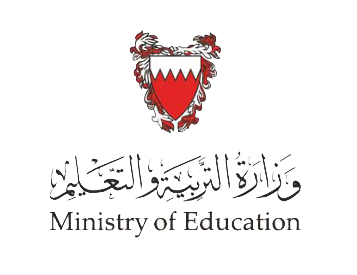 انتهى الدرس 
آملين  
تحقيق 
أهدف درس 
مبدأ المصلحة التأمينية والسبب القريب
شكرا 
مع التوفيق والنجاح
لمزيد من المعلومات:
www.Edunet.com       1- زيارة البوابة التعليمية 
        2- حل أسئلة وأنشطة الكتاب.
وزارة التربية والتعليم – الفصل الدراسي الثاني 2020-2021م
الدرس: مبدأ المصلحة التأمينية والسبب القريب.        المقرر: التأمين      تام  211/ 802